红船依旧 初心不忘
班级
学校
2022年是中国共产党成立101周年，从1921年成立以来，党已经走过了101年艰辛而辉煌 的风雨历程。党的历史是中华民族的独立、解放、繁荣和为中国人民的自由 、民主、幸福而不懈奋斗的历史。这101年，是马克思主义基本原理同中国具体实际相结 合、不断推进马克思主义中国化的101年，是我们党经受各种风浪考验、不断发展壮大， 不断开创各项事业新局面的101年。通过深入学习领悟，弄清楚我们从哪里来、往哪里去，弄清楚艰苦卓绝是什么、是怎么来的，做到学史明理、学史增信、学史崇德、学史力行。
前言
1
2
3
开天辟地、敢为人先的首创精神
坚定理想、百折不挠的奋斗精神
立党为公、忠诚为民的奉献精神
目录
学习党史
历史是最好的教科书，中国革命历史是最好的营养剂。
学习党史、国史，是坚持和发展中国特色社会主义、把党和国家各项事业继续推向前进的必修课。在对历史的深入思考中做好现实工作，更好走向未来，不断交出坚持和发展中国特色社会主义的合格答卷。
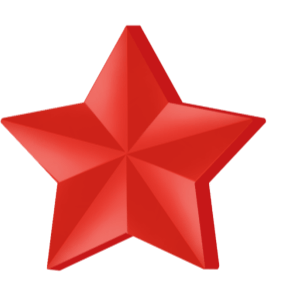 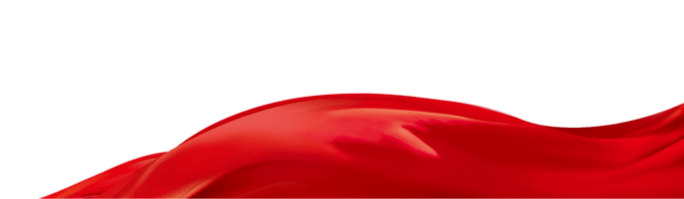 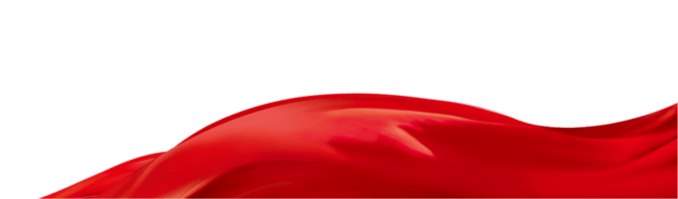 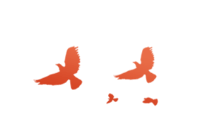 红船精神
焦裕禄精神
井冈山精神
长征精神
西柏坡精神
大庆精神
航天精神
抗震救灾精神
开天辟地、敢为人先的首创精神
坚定理想、百折不挠的奋斗精神
立党为公、忠诚为民的奉献精神
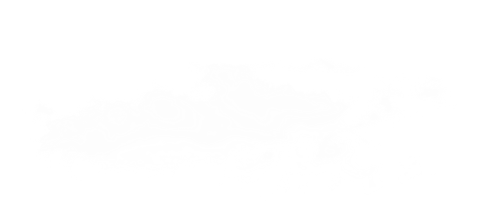 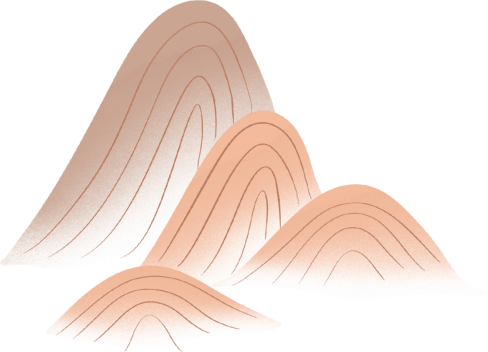 这些精神富有时代特征、民族特色的革命文化精神，成为中国文化自信的优质基因
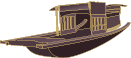 开天辟地、敢为人先的首创精神
第一部分
开天辟地、敢为人先的首创精神是红船精神的核心是党和人民事业发展的动力
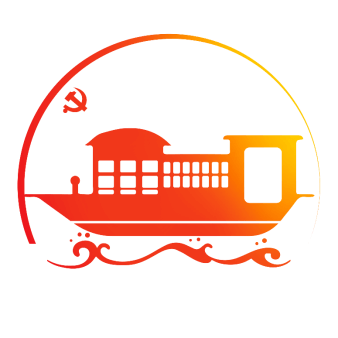 在中国共产党创始人的建党实践和革命活动中，从播撒中国革命的思想火种，到奠基中国工人阶级的先锋组织；

从制定彻底反帝反封建的民主革命纲领，到开创中国革命的新局面，无不彰显了开天辟地、敢为人先的首创精神。
主
克
思
马
义
近代中国社会从1840年鸦片战争后，逐步沦为半殖民地半封建社会，救亡图存成为中国的时代课题。为了救亡图存，早期的先进分子想了各种办法，
但无论是君主立宪所主导的社会变革，还是民主革命所主导的资产阶级革命，事实上都没能成功。俄国的十月革命，让处在彷徨中的近代中国先进分子看到了新的希望，给我们提供了一个新的思想武器——马克思主义。
新文化运动
陈独秀和他创办的《新青年杂志》
《庶民的胜利》
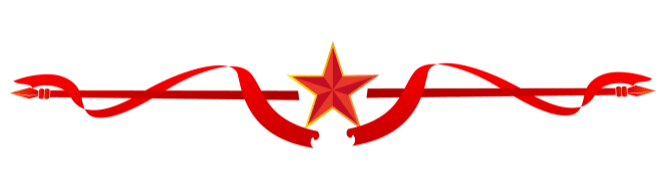 新文化运动打破了封建思想的桎梏，在中国社会中掀起了思想的启蒙运动，为马克思主义的传播奠定了基础 。
1918年10月，“五四”运动的主要领导者李大钊在“新青年”杂志上发表了《庶民的胜利》等文章，歌颂俄国工人阶级的胜利。
01
02
1919年1月18日，巴黎和会导致五四运动的爆发。五四运动是自鸦片战争以来，中国人民反帝反封建斗争的首次重大胜利。
巴黎和会导致五四运动的爆发
五四运动促进了马克思主义在中国广泛传播，促进了马克思主义与中国工人运动的结合，为中国共产党的成立准备了条件。
五四运动表现了彻底地不妥协地反帝反封建的斗争精神，标志着旧民主主义革命的终结和新民主主义革命的开始。
五四运动伟大意义和历史作用
插入相关图片
1919年1月18日巴黎和会
马克思主义在中国的广泛传播
1918年10月，“五四”运动的主要领导者李大钊在“新青年”杂志上发表了《庶民的胜利》等文章，歌颂俄国工人阶级的胜利。
1919年9月，周恩来等在天津组织了觉悟社。图为部分社员1920年的合影。后排右一为周恩来，前排右三为邓颖超
插入相关图片
工人阶级的成长和工人运动的发展为中国共产党的成立奠定了阶级基础。
具有初步共产主义思想的革命知识分子，到工人群众中宣传马克思主义和进行组织工作，进一步推动了马克思主义与工人运动的结合。
“南陈北李”相约建党
1919年6月8日
新文化运动的倡导者、发起者和主要旗手，“五四运动的总司令”，中国共产党的主要创始人之一和党早期主要领导人
陈独秀
陈独秀在《每周评论》上发表了《研究室与监狱》一文，鼓励青年们“要立志出了研究室就入监狱，出了监狱就入研究室，这才是人生最高尚优美的生活。”没想到一语成谶。6月11日，陈独秀在北京被京师警察厅逮捕了。这是陈独秀第一次被捕入狱。此时的他，思想激进，呼唤变革，但其实还不是一个马克思主义者，他的被捕，是因为他在五四新文化运动中领导者的惹眼地位。陈独秀在运动中的地位，毛泽东评论为“五四运动的总司令”。
“南陈北李”相约建党
1917年冬
李大钊同志是中国共产主义的先驱，伟大的马克思主义者、杰出的无产阶级革命家、中国共产党的主要创始人之一
李大钊
李大钊应聘任北京大学图书馆主任。此后，他迅速在进步青年中开展学习和研究马克思主义的活动，在图书馆大量扩充马克思主义书籍，包括外文本的马克思主义原著。1918年11月，在庆祝一战胜利的讲演会上，李大钊发表了著名的演讲《庶民的胜利》。演讲结束后，他又为《新青年》写下了《Bolshevism（布尔什维克）的胜利》一文。文中，李大钊不仅把社会主义、布尔什维主义、民主主义等列为真正的胜利者，还指出俄国革命者是“奉德国社会主义经济学家马克士（马克思）为宗主的”，他们要联合世界的无产者，创造以自由乡土。文末，李大钊激昂地宣称：“试看将来的环球，必是赤旗的世界！”
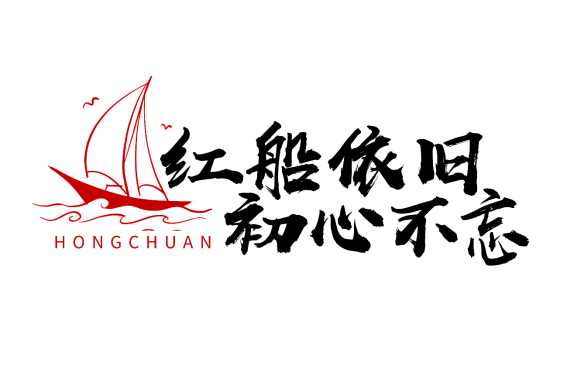 新青年
李大钊编辑的这期《新青年》，也就是著名的“马克思主义研究专号”。除了为营救陈独秀四处奔走外，李大钊还完成了一篇对自己和中国日后发展都具有重要意义的著作——《我的马克思主义观》
发表在“马克思主义研究专号”上。《我的马克思主义观》对马克思主义的一些基本原理做了系统而简明的介绍，文中在第五、第六部分重点介绍和摘译了《共产党宣言》。
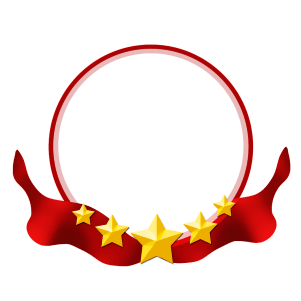 《共产党宣言》翻译成功
陈望道
1920年的早春，山区的气候还相当寒冷。29岁的陈望道躲进分水塘老屋附近的一间僻静的柴屋。端来两条长板凳，上面横放着一块铺板当作书桌，在泥地上铺上几捆稻草当作凳子。

入夜后，点上一盏油灯，借着昏暗的灯光，埋头翻译。当时的条件十分艰苦，柴屋因经年失修破陋不堪。尤其到了晚上，春寒料峭，刺骨的寒风透过四壁漏墙向他袭来，常常使他冻得手足发麻。但他只是凭借柴屋里简单的用具，以及老母亲给他送来的每日三餐菜饭，夜以继日，孜孜不倦。
回国后积极提倡新文化运动，任《新青年》编辑，翻译出版了《共产党宣言》第一个中文全译本。
三本书让毛泽东建立起马克思主义信仰
《共产党宣言》的首个中文版，为中国共产党的创建作了重要的理论准备。中共早期领导人和党员，无不是这本书的读者和信徒，从中汲取知识和力量。1936年7月，毛泽东对来延安采访的美国记者埃德加·斯诺坦露自己思想成长历程时，深有感触地回忆说：“我热心地搜寻那时候能找到的为数不多的用中文写的共产主义书籍。有三本书特别深地铭刻在我的心中，建立起我对马克思主义的信仰。我一旦接受了马克思主义是对历史的正确解释以后，我对马克思主义的信仰就没有动摇过。
《共产党宣言》
《阶级斗争》
《社会主义史》
坚定理想、百折不挠的
奋斗精神
第二部分
[Speaker Notes: https://www.ypppt.com/]
中国共产党第一次全国代表大会
上海法租界望志路１０６号
（今兴业路７６号） ，嘉兴南湖
1921年7月23日—8月初
毛泽东
何叔衡
董必武
陈潭秋
王尽美
邓恩铭
李 达
李汉俊
张国焘
刘仁静
陈公博
周佛海
包惠僧
出席党的一大13位代表宣告了中国共产党的成立
会议的过程
主要内容
1921年7月
1921年7月
1921年7月
共产国际代表马林和尼克尔斯基出席了第一天的会议（马林后来又出席了第六次会议）。他们代表共产国际对会议的召开表示热烈的祝贺，马林还介绍了共产国际的情况。接着拟定了会议日程。
25日26日
23日
24日
主要内容
各地代表汇报了工作，并交流了经验
大会休会
由党纲起草委员会起草党的纲领和今后工作计划
会议的过程
主要内容
1921年7月
1921年7月
连续3天详细讨论了党的纲领和工作计划。各地代表在党的性质、纲领和组织原则等主要问题上取得了基本一致的意见。
30日
27日至29日
会议被迫终止
举行第六次会议时，突然有一陌生男子闯进了会场，当询问他时，他答称走错了地方。其实这个人是法租界巡捕房的一个暗探。他的行动引起了与会人员的警觉。会议立即中断，代表们迅速分头离开。十几分钟后，法国巡捕赶来，包围并搜查了会场，但一无所获。当晚，代表们商量改换会议地点，在李达夫人王会悟（浙江嘉兴人）的提议下，决定到嘉兴南湖去开完最后一次会议。
会议的过程
党的第一次全国代表大会胜利闭幕
1921年7月
代表们来到南湖，在一艘游船上举行了第七次会议。会议通过了《中国共产党党纲》、《关于当前实际工作的决议》，选举了党的领导机构。至此，党的第一次全国代表大会胜利闭幕。
31日
中国共产党
国家安全是指国家政权、主权、统一和领土完整、人民福祉、经济社会可持续发展和国家其他重大利益相对处于没有危险和不受内外威胁的状态，以及保障持续安全状态的能力。
产生了三个“第一”
第一个中央领导机构
第一个纲领
第一个决议
会议通过了中国共产党的第一个纲领，也就是党的一大纲领。一大纲领在上海会议过程中起草，在嘉兴南湖的会议上得到通过。
会议通过了中国共产党的第一个决议，这是党的历史上第一个关于工作任务的决议，决议提出中国共产党成立以后，要马上组织开展工人运动。
会议选举产生中国共产党的第一个中央领导机构，当时叫中央局有陈独秀、张国焘和李达三人组成。
中国共产党成立的伟大意义
第一个方面
中国共产党的产生是中国社会政治经济发展的必然结果，是近代中国革命的一个转折点，是中国共产主义运动的伟大开端，她的成立具有伟大的历史意义。
第二个方面
中国革命从此有了一个新的领导力量和领导核心。中国革命不再由资产阶级领导，而是无产阶级及其政党来领导了。
中国共产党成立的伟大意义
第三个方面
有了新的指导思想和新的革命纲领。有了马克思主义这个锐利的思想武器，有了明确的奋斗目标。
第四个方面
有了发动群众的好方法。有了在中国共产党领导下的联合一切革命人民的战略和策略。
第五个方面
有了新的道路和前途。通过建立人民民主专政，走社会主义和共产主义的道路，中国革命从此进入了一个崭新的时期。
毛泽东最终接受了马克思主义
1918年在北大图书馆工作的那段时间里，毛泽东后来在自述中说，尽管“我对政治的兴趣继续增长”，但“我的思想还是混乱的”，这时“我读了一些关于无政府主义的小册子，很受影响”，“在那个时候，我赞同许多无政府主义的主张”。
有三本书特别深刻地铭记在我的心中，使我树立起对马克思主义的信仰。我接受马克思主义，认为它是对历史的正确解释，以后，我就一直没有动摇过。”“到了1920年夏天，我已经在理论上和在某种程度的行动上，成为一个马克思主义者，而且从此我也自认为是一个马克思主义者了。”
青年毛泽东
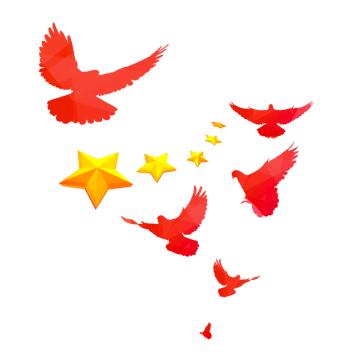 理想、追求不仅使我们党内凝聚，同时也是对社会的改造。离开了理想信念，共产党就缺乏内在的凝聚力，离开了理想信念就没有办法去改造社会的广大群众，
我们党就没有力量，就没有基础。理想、信念是我们党与生俱来的政党品质，这个品质对广大共产党员来说，就是要具有奋斗精神，要百折不挠。早期共产党创建的过程以及创建之后我们的这段社会历史的实践，充分反映出，理想、奋斗、追求对中国共产党具有特殊重要的意义。
立党为公、忠诚为民的
奉献精神
第三部分
1921年3月
《团体的训练与革新的事业》
——李大钊
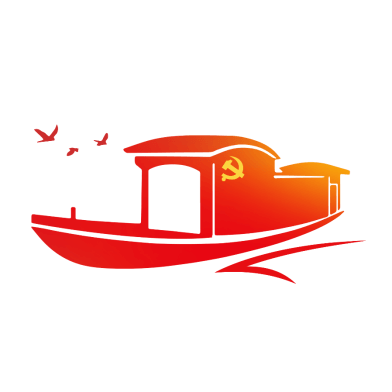 我们现在还要急急组织一个团体。这个团体不是政客组织的政党，也不是中产阶级的民主党，乃是平民的劳动家的政党。”
”
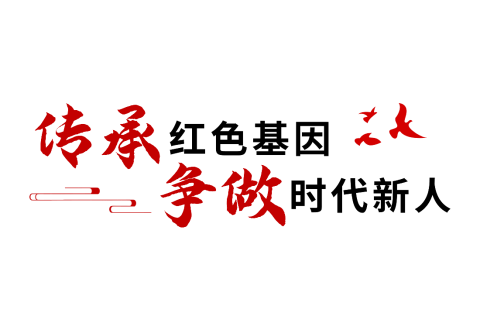 党的一大通过的纲领就明确规定
确定党的名称是中国共产党；
党的性质是无产阶级政党，要“以无产阶级革命军队推翻资产阶级的政权，消灭资本家私有制，由劳动阶级重建国家，承认无产阶级专政，直到阶级斗争结束，即直到消灭社会的阶级区分”
“废除资本私有制，没收一切生产资料归社会所有”。
“中国共产党是无产阶级的先锋军
为无产阶级奋斗，和为无产阶级革命的党 ”
因此中国共产党成立之后，就坚定地走向社会最底层，发动和依靠占中国人口绝大多数的劳动民众，并把团结和依靠工农群众作为中国共产党的事业不断前进的力量源泉。
1
2
中国共产党是伟大的无产阶级政党，并把为人民谋利益作为自己的唯一宗旨
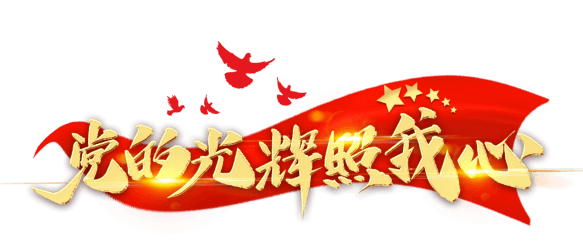 首创精神是核心，是动力之源
首创精神就是创新精神，创新是党的事业兴旺发达的不竭动力之源。而理论创新是一切创新的先导，理论创新要着眼于探讨和解决经济社会发展中的重大理论和实践问题，
把回答新问题作为理论创新的着力点。紧密联系实际，研究新情况、解决新问题、创造新经验，通过创造性的思维，不断摸索和总结经济社会发展的本质和规律。只有坚持用时代发展要求审视自己、以改革精神创新发展理念，中国共产党才能时刻保持蓬勃生机和无限的创造活力，走在时代前列。
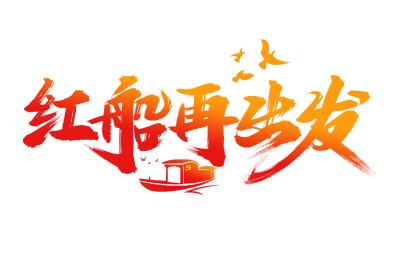 奋斗精神是支柱，是胜利之本
奋斗精神首先来源于坚定的理想信念，拥有坚定的理想信念，才能意志坚强，品节刚毅，无所畏惧，无论遭受多少挫折都不动摇、不退缩、不屈服
不断克服前进道路上的艰难险阻，勇往直前。只有弘扬坚定理想、百折不挠的奋斗精神，认定目标、脚踏实地、一步一个脚印，才能带领全国人民共创美好未来。
奉献精神是本质，是德政之基
奉献精神的关键在于党的一切决策和措施都从人民群众利益出发，真正做到权为民所用、情为民所系、利为民所谋。
只有始终保持与人民群众的血肉联系，我们党才能保持根本性质、恪守根本宗旨、牢记根本使命，才能巩固长期执政的地位。
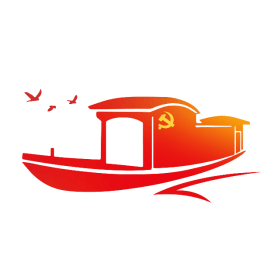 结束语
秀水泱泱  红船依旧  时代变迁  精神永恒
在红船精神指引下，我们党团结带领全国人民找到了一条适合中国国情的革命、建设、改革道路，创造了中华民族发展史上辉煌的成绩，在世界上产生了深刻而广泛的影响。在决胜全面建成小康社会、建设社会主义现代化国家的征程中，让我们在以习近平同志为核心的党中央的领导下，为实现“两个一百年”奋斗目标、实现中华民族伟大复兴的中国梦而不懈奋斗。
更多精品PPT资源尽在—优品PPT！
www.ypppt.com
PPT模板下载：www.ypppt.com/moban/         节日PPT模板：www.ypppt.com/jieri/
PPT背景图片：www.ypppt.com/beijing/          PPT图表下载：www.ypppt.com/tubiao/
PPT素材下载： www.ypppt.com/sucai/            PPT教程下载：www.ypppt.com/jiaocheng/
字体下载：www.ypppt.com/ziti/                       绘本故事PPT：www.ypppt.com/gushi/
PPT课件：www.ypppt.com/kejian/
[Speaker Notes: 模板来自于 优品PPT https://www.ypppt.com/]